Program Eğitim Amaçları Nedir?
En genel ifadesi ile program mezunlarının yakın bir gelecekte (3-5 yıl içinde) erişmeleri beklenen kariyer hedeflerini ve mesleki beklentilerini tanımlayan ifadelerdir. 

Diğer bir deyişle, bir programın eğitsel misyonunu nasıl planlayacağını ve paydaşlarının gereksinimlerini nasıl karşılayacağını bildiren açık ve genel ifadelerdir.
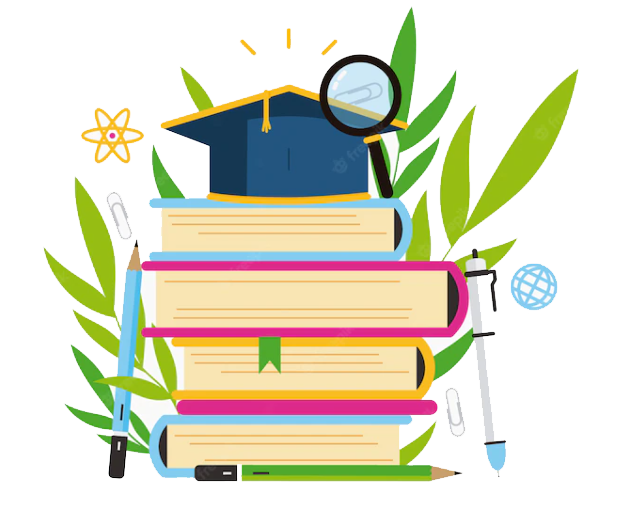 Program Eğitim Amacı
Kurumsal Gelişim ve Planlama Koordinatörlüğü
“Program Eğitim Amaçları” Ne İşe Yarar?
Program mezunlarının sahip olmaları beklenen kariyer hedeflerini elde etmelerine kılavuzluk eder. 
Programın mezunları ile benzer programların mezunları arasındaki kariyer farklılıklarını ortaya koyar.
Programın mezunlarından beklenen kariyer hedefleri ile ilgili paydaşların ve toplumun bilgilendirilmesini sağlar.
İlgili program eğiticilerine;
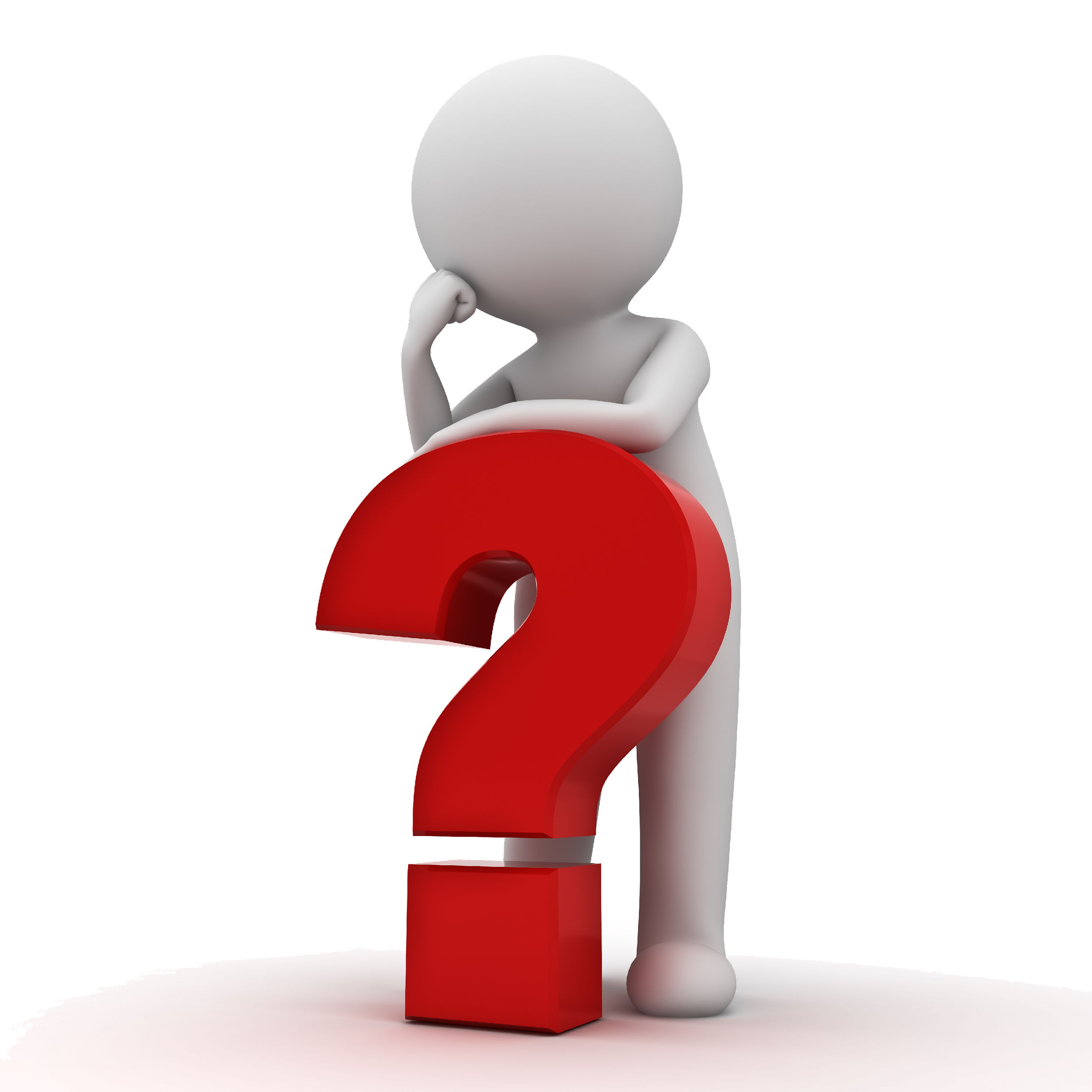 * öğrencilerden beklenenleri, program çıktılarını, ders öğrenme çıktılarını ve konu kazanımlarını sistemli bir şekilde ifade etmeleri konusunda yol gösterir.
* ortak bir program ana hedefine odaklanmalarına destek olur.
* programda kullanılacak öğretim yöntemleri, öğretim süreçleri ve öğretimin değerlendirmesi hususunda yardımcı olur.
Program Eğitim Amacı
Kurumsal Gelişim ve Planlama Koordinatörlüğü
Program Eğitim Amaçları Nasıl Belirlenmelidir?
“Nasıl bir mezun istiyoruz?” sorusuna cevap oluşturmalı,
öğrencilerin mezuniyetten sonraki yakın gelecekte (3-5 yıl) erişmeleri beklenen kariyer hedefleri ve mesleki beklentilerine odaklanmalı,
üniversitenin, fakültenin, bölümün misyonu ile uyumlu olmalı,
iç ve dış paydaşlar sürece dahil edilmeli,
kolayca erişilebilecek bir şekilde yayımlanmalı,
çok sayıda amaç yerine, az sayıda genel ve kısa yazılmalıdır.
Program Eğitim Amacı
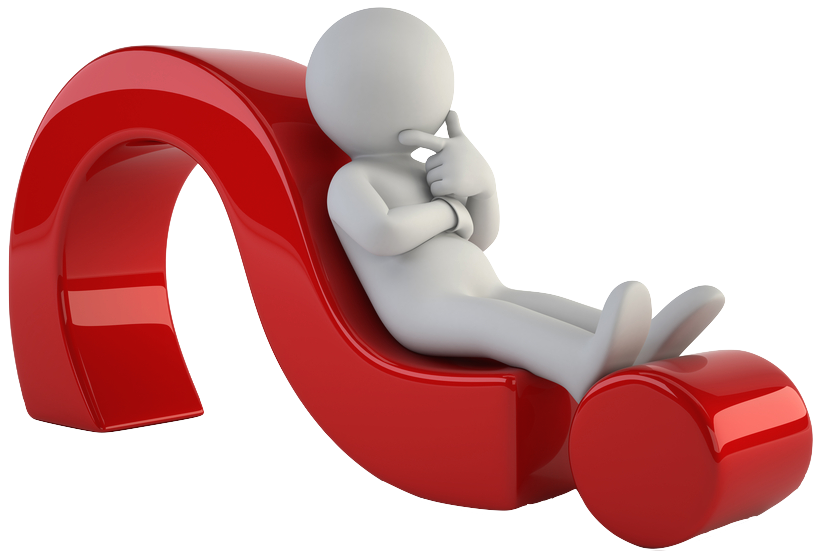 Kurumsal Gelişim ve Planlama Koordinatörlüğü
Program Eğitim Amaçları Belirlenirken
En Sık Yapılan Hatalar Nelerdir?
Programın misyonu şeklinde ifade edilmesi,
Program çıktılarına benzer yazılması,
Program çıktılarını çağrıştıracak şekilde hazırlanması,
Ölçme ve değerlendirme sisteminin sürece dahil edilmemesi,
Program eğitim amaçlarının;
hazırlanması, 
yazılması, 
gözden geçirilmesi/güncellenmesi,
nihai halinin verilmesi aşamalarında
paydaş katılımının sağlanmaması.
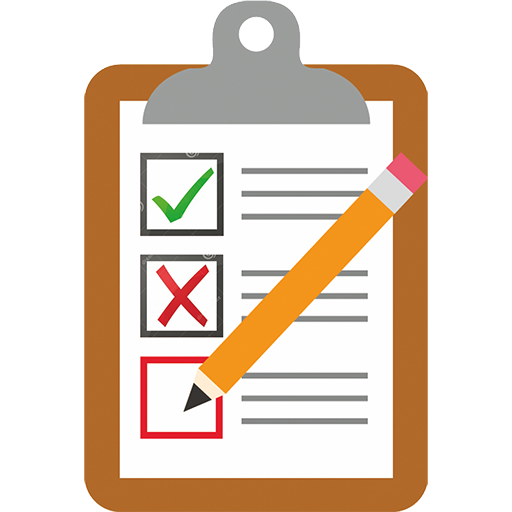 Program Eğitim Amacı
Kurumsal Gelişim ve Planlama Koordinatörlüğü
Program Eğitim Amaçları Nasıl Olmalıdır?
SMART Yaklaşımı temel alınmalıdır.
Spesifik, kesin ve net
Ölçülebilir
Ulaşılabilir, gerçekçi ve elde edilebilir
İlgili, amaca hizmet eden
Net bir zaman takviminde erişilebilir
Program Eğitim Amacı
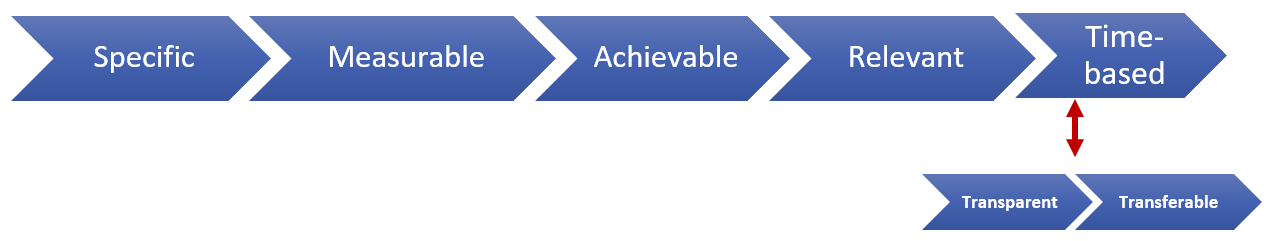 Kurumsal Gelişim ve Planlama Koordinatörlüğü